Cell Transport FA
Learning Goal:




	Predict movement of molecules through the cell membrane given environmental or cell conditions and describe its affect on a cell.
Tutorials on cell transport
http://highered.mcgraw-hill.com/sites/0072495855/student_view0/chapter2/animation__how_osmosis_works.html

http://highered.mcgraw-hill.com/sites/9834092339/student_view0/chapter38/diffusion_through_cell_membranes.html

http://highered.mcgraw-hill.com/sites/0072495855/student_view0/chapter2/animation__how_facilitated_diffusion_works.html

http://highered.mcgraw-hill.com/sites/0072495855/student_view0/chapter2/animation__how_the_sodium_potassium_pump_works.html

http://highered.mcgraw-hill.com/olcweb/cgi/pluginpop.cgi?it=swf::535::535::/sites/dl/free/0072437316/120068/bio02.swf::Endocytosis%20and%20Exocytosis
When the concentration of solute is lower in the solution than inside the cell the solution is
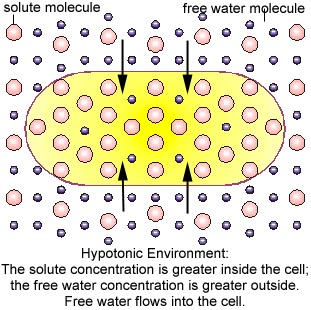 Hypertonic
Isotonic
Hypotonic
Aquatonic
When the concentration of the solute is the same on the outside of the cell as it is inside the cell the solution is
Hypertonic
Isotonic
Hypertonic
Aquatonic
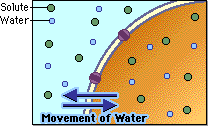 In which direction will the net movement of water be in the following example?
90
10 % solute
90% H2O
5% solute 95%
H2O
into the cell
out of the cell
equal amounts move into and out of the cell
What type of solution is the cell in?
10 % solute
90% H2O
Hypotonic
Isotonic
Hypertonic
Aquatonic
20% solute80% H2O
What type of solution is the cell in?
10 % solute
90% H2O
Hypotonic
Isotonic
Hypertonic
Aquatonic
10% solute
90% H2O
What type of solution is the cell in?
30 % solute
70% H2O
Hypertonic
Isotonic
Hypotonic
Aquatonic
10% solute
90% H2O
In which direction will the net movement of water be in the following example?
30 % solute
70% H2O
Into the cell
Out of the cell
equal amounts move into and out of the cell
10% solute 90% H2O
The cytoplasm in the cell is
30 % solute
70% H2O
hypertonic
hypotonic
isotonic
aquatonic
10% solute 90% H2O
What type solution is the cell in?
75% free water
25% solute
Hypertonic
Hypotonic
Isotonic
aquatonic
80% free water
20% solute
What process explains movement of water into hypertonic or out of hypotonic cells?
Osmosis
Diffusion
Active transport
Facilitated 
     Diffusion
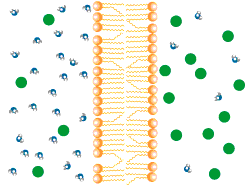 Net movement of water through aquaporin channel protein
http://leavingbio.net/osmosis%20and%20diffusion.htm#osex
Red blood cells & other animal cells which don’t have a cell wall burst if they are in what type of a solution?  Small dots are water molecules; larger dots are solute.
Hypertonic
Isotonic
Hypotonic 
Aquatonic
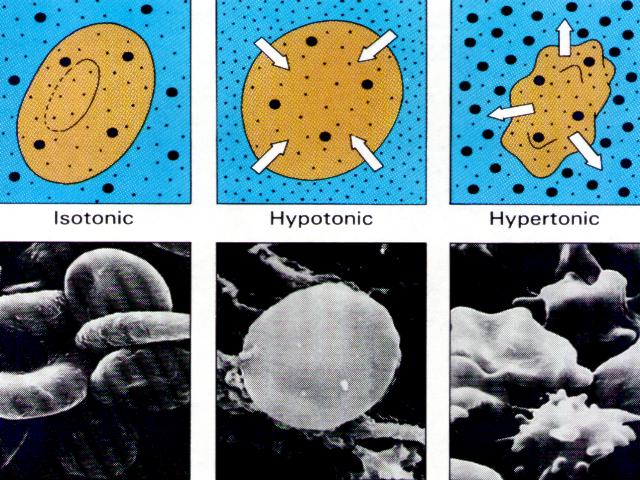 Why don’t plant cells burst after lots of rain makes the soil hypotonic compared to the cell cytoplasm?
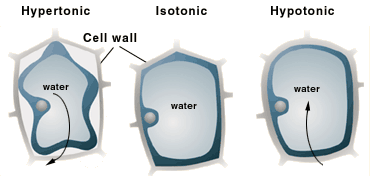 Plant cells have aquaporin channels
Plant cells have cell walls
Plant cells have cell membranes
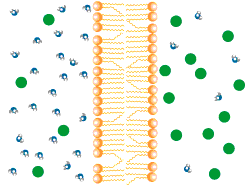 Why do plants die by plasmolysis (plasma membrane breaking) near salted highways and sidewalks?
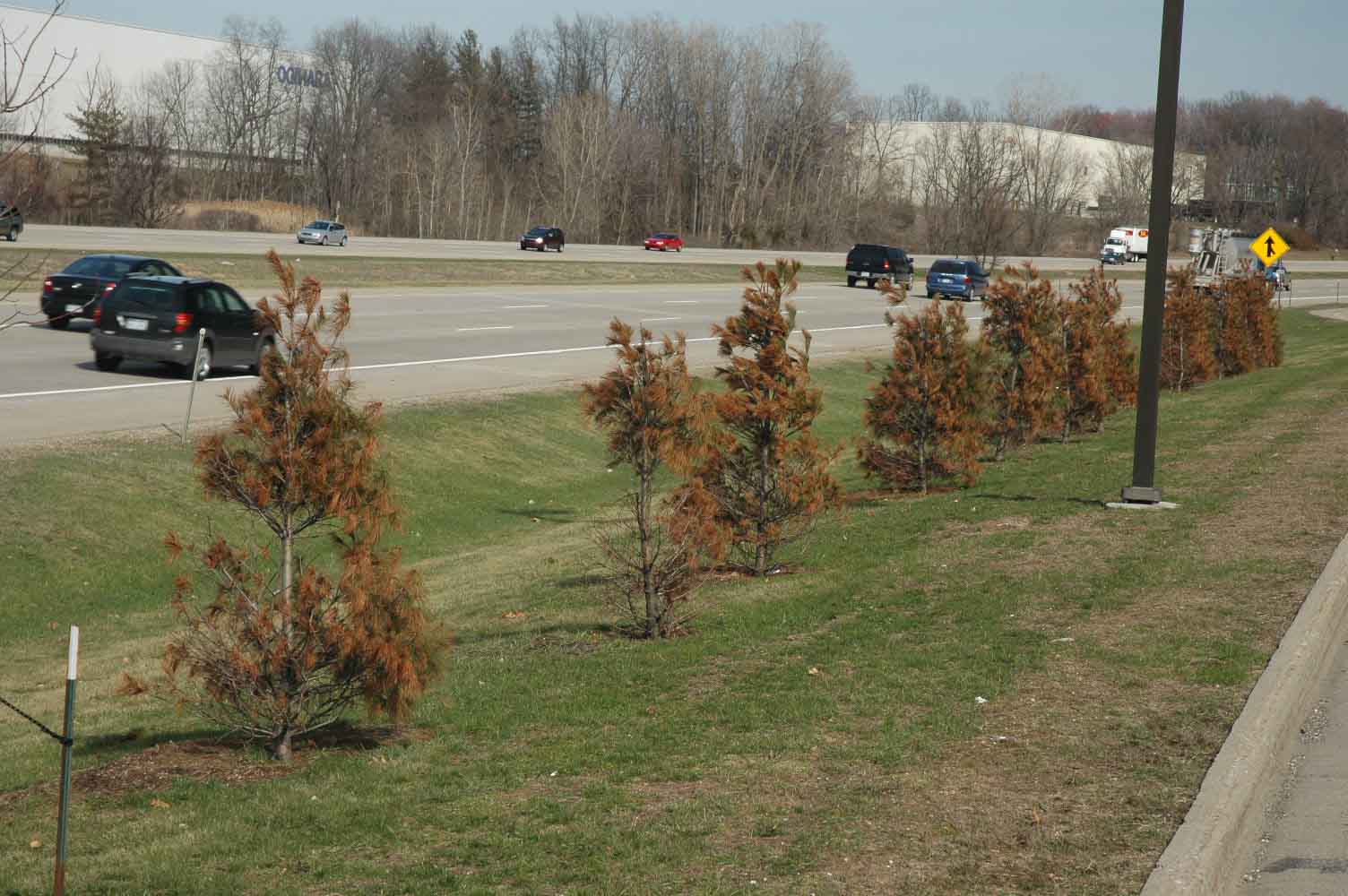 They burst by taking in too much water from hypotonic soil
They release so much water to the hypertonic soil that their membranes shrink & break
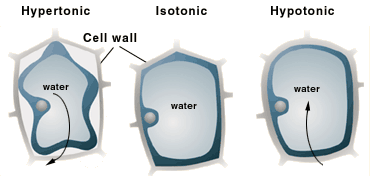